Детска градина № 2 “Осми март“ град Търговище
Начален план за 2024 год.с тримесечно разпределение
1. Средства включени в бюджет 2024 г.
2. СРЕДСТВАТА ЗА КВАЛИФИКАЦИЯ за 2024 год.
Дейност 3-01-311  Делегирана от държавата дейност Детски градини
Средства за квалификация – 4 310  лв.
Процентно разпределение  е в размер
на 1,20 % в/у ФРЗ за 2024 г.
Делегирана от държавата дейност 3-01-311
В т. ч.
§§ 05 51  Осигуровки от работодател за Държавно обществено осигуряване  -  
§§ 05 52  Осигурителни вноски  за Учителски  пенсионен фонд – 
§§ 05 60  Здравно осигурителни вноски от работодател –    
§§ 05 80  Вноски за допълнително задължително осигуряване –
Делегирана от държавата дейност 3-01-311
Всичко за дейността: 1 204 568
Делегирана от държавата дейност 3-01-338
Всичко за дейността: 4 330
Начален план за 2024 г.
Дейност  3-01-311    -1 204 568
Дейност 3-01-337  -                 0
Дейност 3-01-338  -         4 330

Всичко за  2024 год.  -     1 208 898
Благодаря за вниманието!
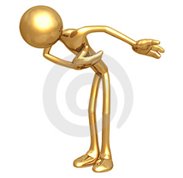 М. Стефанова– счетоводител 
 ДГ № 2 «Осми март»